La plaza tiene una torre
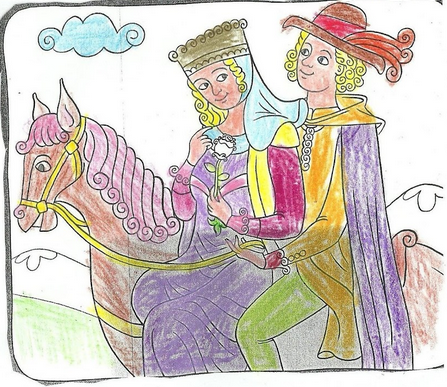 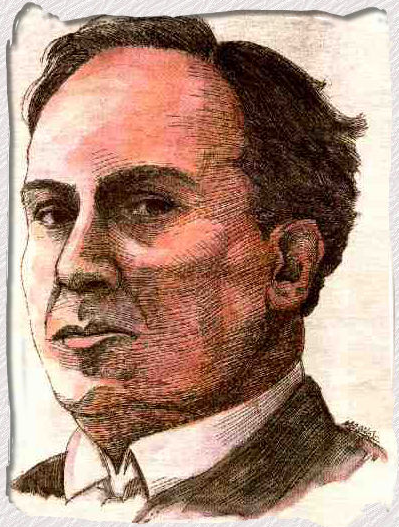 de Antonio Machado
Hoy vamos a…
leer una poesía 
aprender de memoria
presentar la poesía
La plaza tiene una torre
[Speaker Notes: https://www.youtube.com/watch?v=Z6jD2xUiea4Read version of the poem with text.]
La plaza tiene una torre, la torre tiene un balcón, el balcón tiene una dama, la dama una blanca flor. ha pasado un caballero -¡ quién sabe por qué pasó !-, y se ha llevado la plaza, con su torre y su balcón, con su balcón y su dama
su dama y su blanca flor.
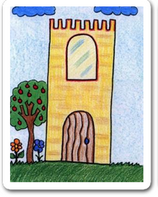 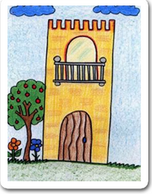 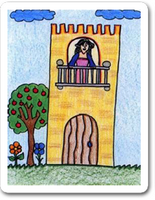 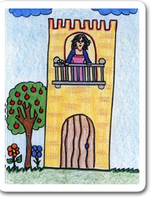 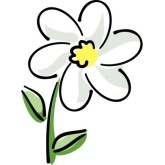 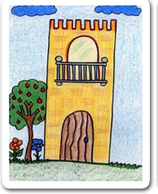 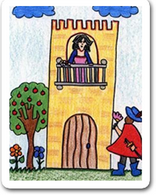 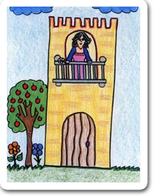 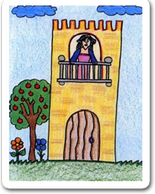 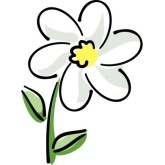 [Speaker Notes: http://reggioblog.blogspot.co.uk/2011/02/literatura-poemas-en-pictogramas.htmlRead the poem through with the class, bringing up the pictures one by one, so that they have another opportunity to hear it and focus on the key words.  Teachers should point out each key noun using the pictures.]
La plaza tiene una torre
[Speaker Notes: https://www.youtube.com/watch?v=giOeVksHXIYSong version]
Adaptación del poema
[Speaker Notes: https://www.youtube.com/watch?v=VpvQxBlKDRcReading interesting dramatic reading version in a group.]
__ _______ tiene ___ ______, __ ______ tiene __ ______, __ ______ tiene ___ ____, __ ____ ___  blanca ____. ha pasado un caballero -¡ quién sabe por qué pasó !-, y se ha llevado __ _____, con su _____ y su ______, con su _____ y su ____
su ____ y su _____ ____.
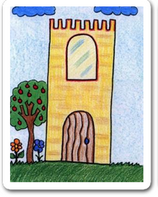 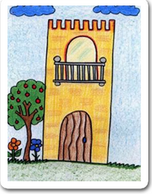 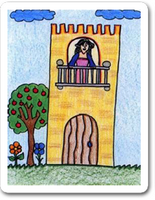 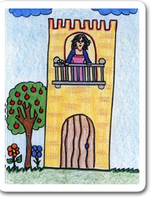 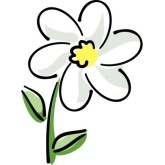 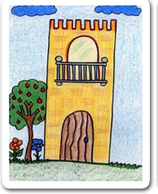 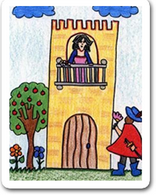 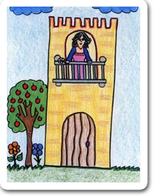 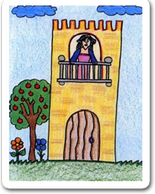 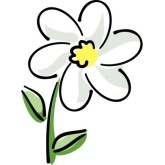 [Speaker Notes: Students try to read the poem aloud with gaps.Students could now complete p.31 in the workbook.
After that give them the challenge of performing the poem like a question and answer conversation, in a similar way to the adapted version above.]